COVID-19 : Laboratory Surveillance
Dr. Ashok M
Scientist-B & Officer In-charge 
ICMR-NIV Bangalore Unit
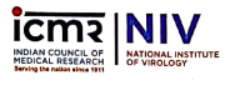 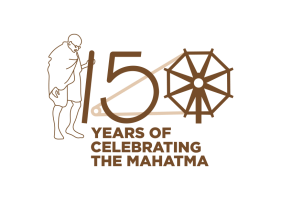 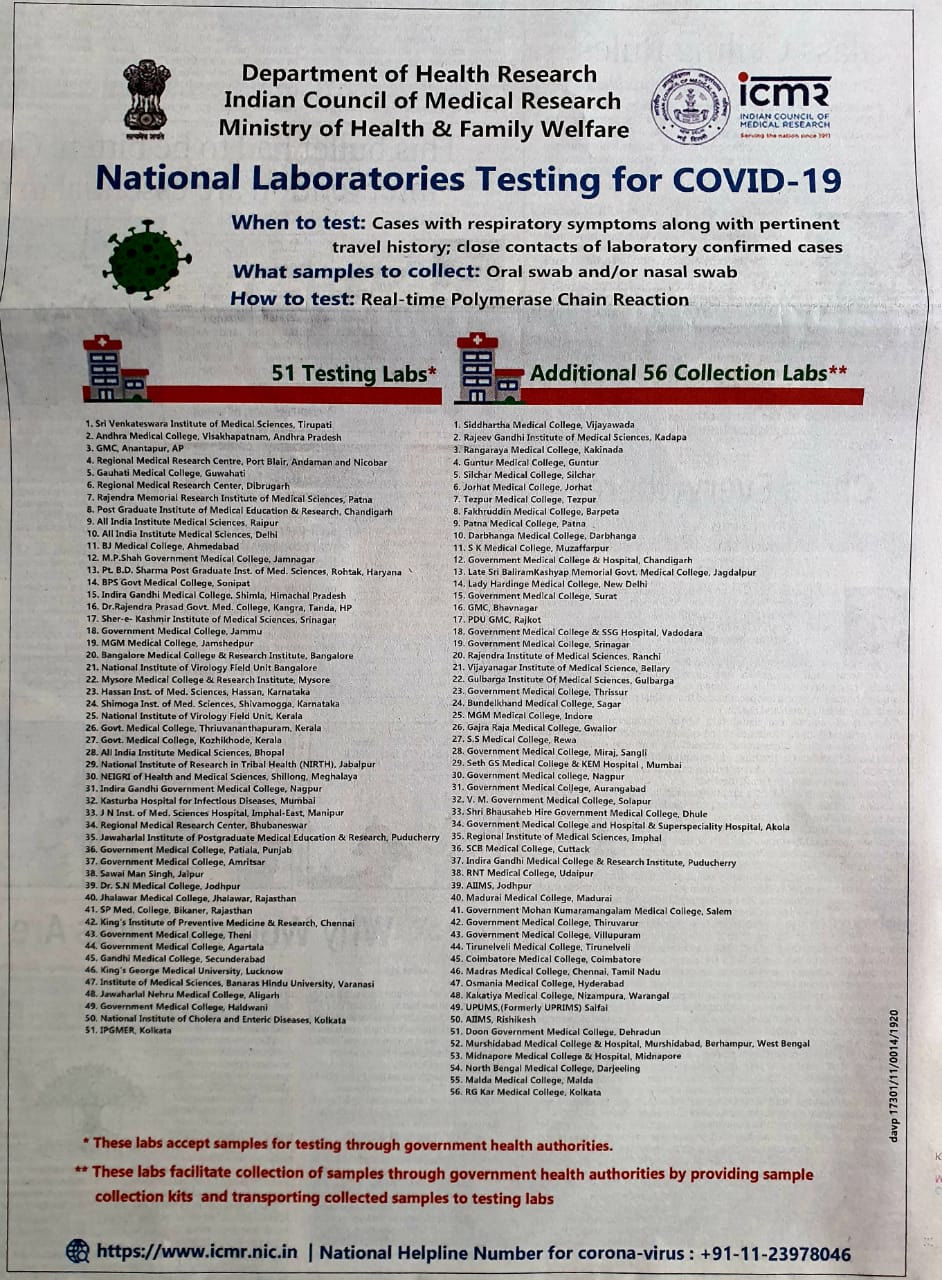 Topics to be covered
Sample 
Collection
Packing
Transport

Laboratory testing
Specimen Priority
Collection of three specimen types as per recommendation 
lower respiratory
upper respiratory and 
serum specimens
Respiratory Specimen
Lower respiratory tract
Bronchoalveolar lavage, tracheal aspirate 
Collect 2-3 mL into a sterile, leak-proof, screw-cap sputum collection cup or sterile dry container.

Sputum
Have the patient rinse the mouth with water and then expectorate deep cough sputum directly into a sterile, leak-proof, screw-cap sputum collection cup or sterile dry container.
Respiratory Specimen
Upper respiratory tract
Nasopharyngeal swab AND oropharyngeal swab (NP/OP swab)
Use only synthetic fiber swabs with plastic shafts. 
Place swabs immediately into sterile tubes containing 2-3 ml of viral transport media. 
NP and OP specimens should be kept in separate vials.

Nasopharyngeal wash/aspirate or nasal aspirate
Collect 2-3 mL into a sterile, leak-proof, screw-cap sputum collection cup or sterile dry container.
Serum
Blood
Children and adults: Collect 1 tube (5mL) of whole blood in a serum separator tube.
Infant: A minimum of 1 mL of whole blood is needed for testing peadiatric patients. If possible, collect 1 mL in a serum separator tube.
Storage
Store specimens at 2-8°C and ship overnight to diagnosis laboratory on ice pack.
LRF and specimen label
Completely filled LRF
Travel history – name of country travel with period
Time period of travel and onset of symptoms
Contact history with positive cases

Specimen label
Patient ID
Personnel Protective Equipment (PPE)
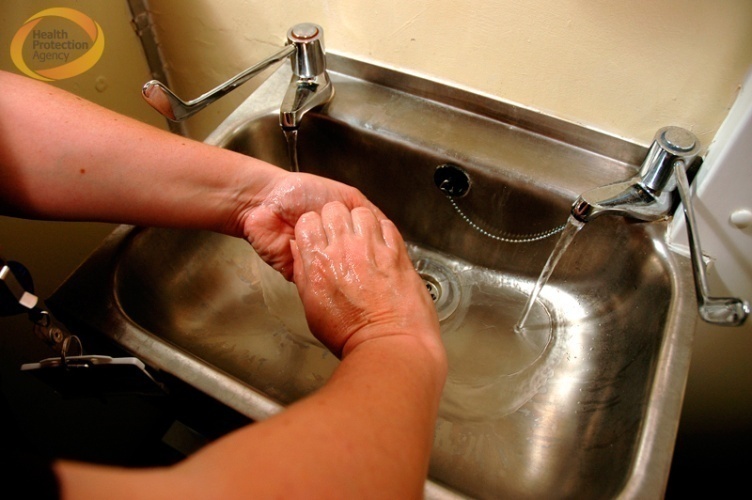 Personnel Protective Equipment (PPE)
Cuts and abrasions should be covered prior to entry to the ward/laboratory
Gloves should be:
Suitable for the procedure – 
Chemically compatible 
Changed regularly when working with hazardous agents
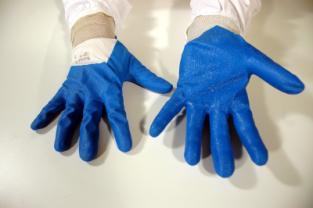 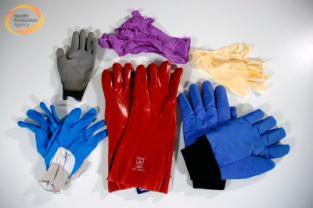 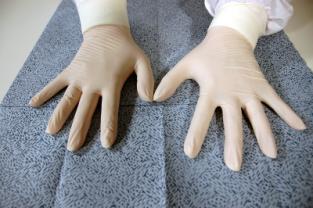 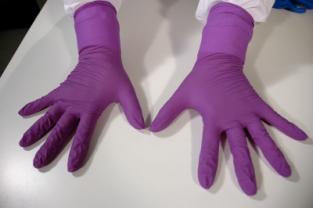 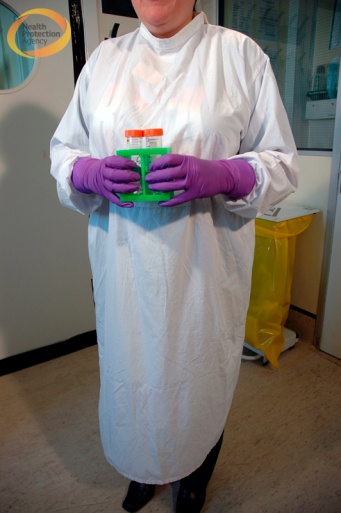 Gowns and Coverall suits:
Disposable gowns should be worn
Should be fastened correctly 
Should have close fitting cuffs
Should be single use
Personnel Protective Equipment (PPE)
Mucosal membranes (eyes)
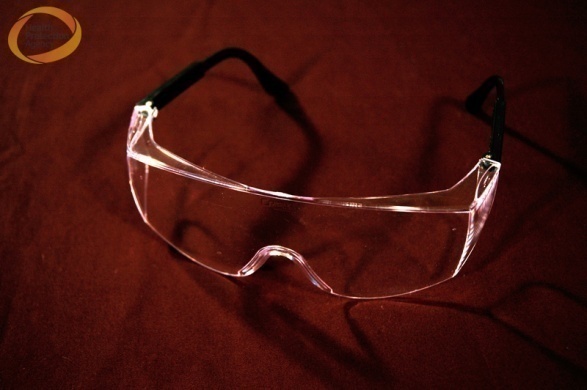 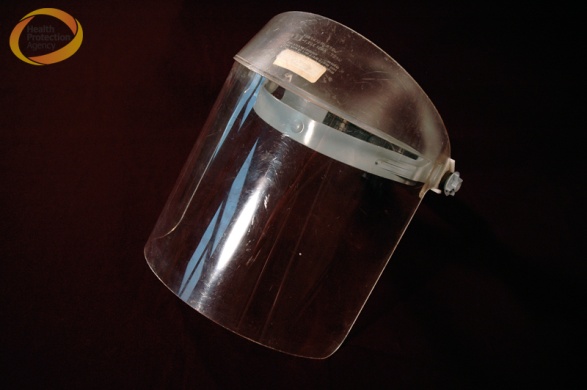 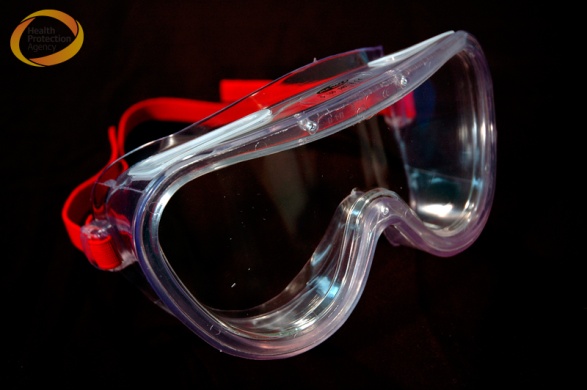 Safety glasses
Goggles
Full face visor
Face masks
N95 respirator is the most common of particulate filtering face piece respirators. 
This product filters at least 95% of airborne particles
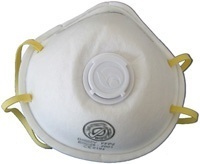 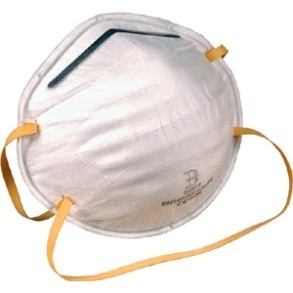 Specimen collection & Transportation
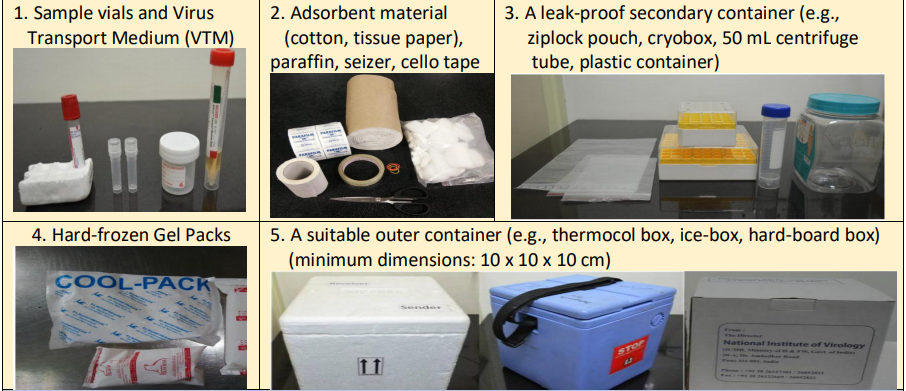 Specimen collection & Transportation
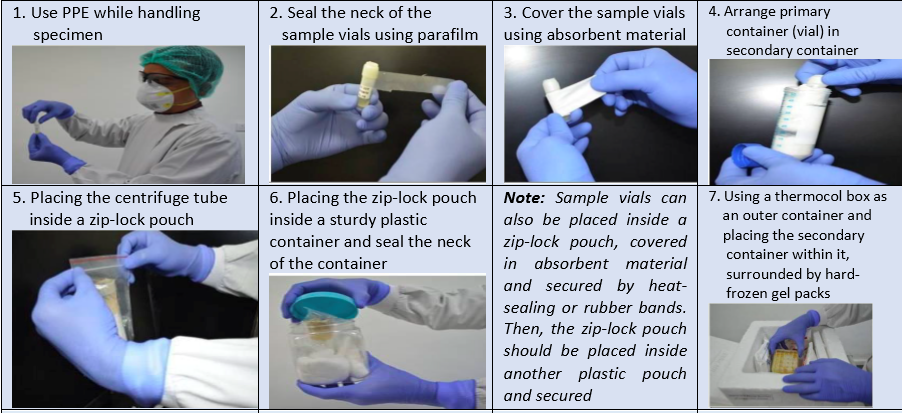 Specimen collection & Transportation
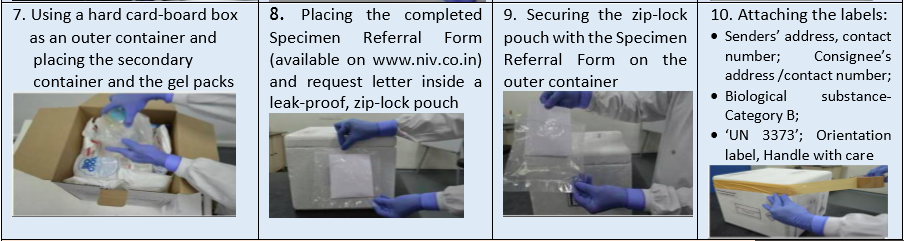 Personnel Protective Equipment (PPE)
PPE Disposal
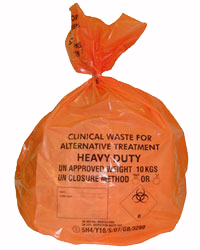 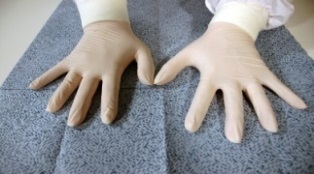 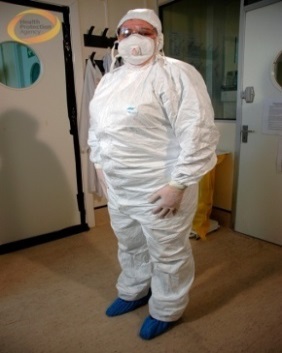 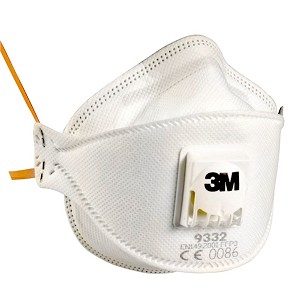 Autoclave or incinerate
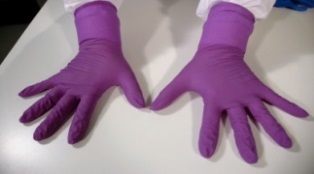 Corona virus
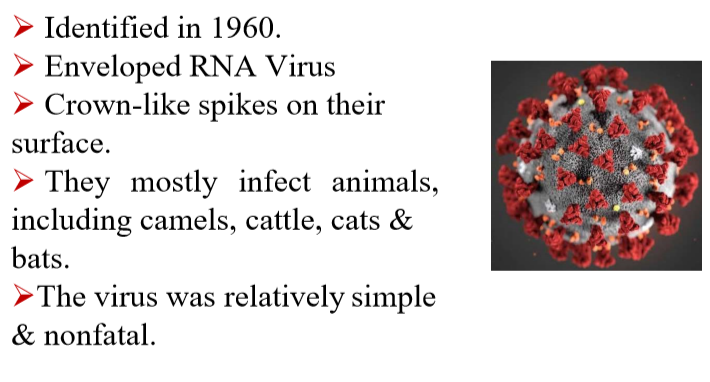 Classification
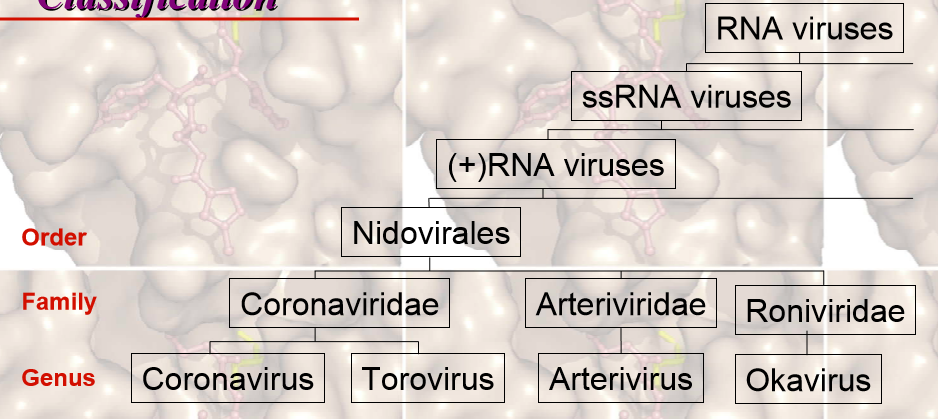 Corono virus infecting Humans
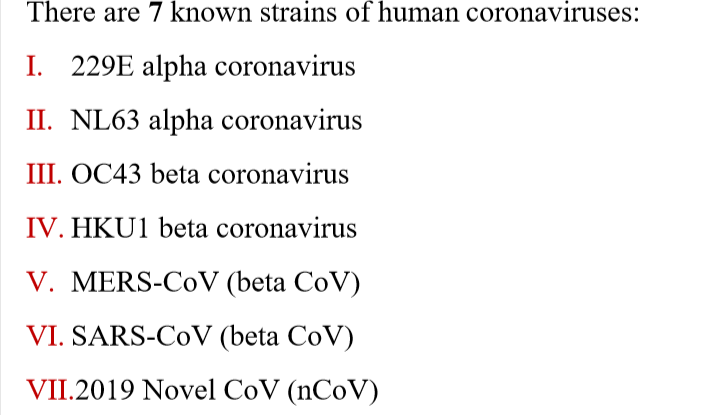 COVID-19
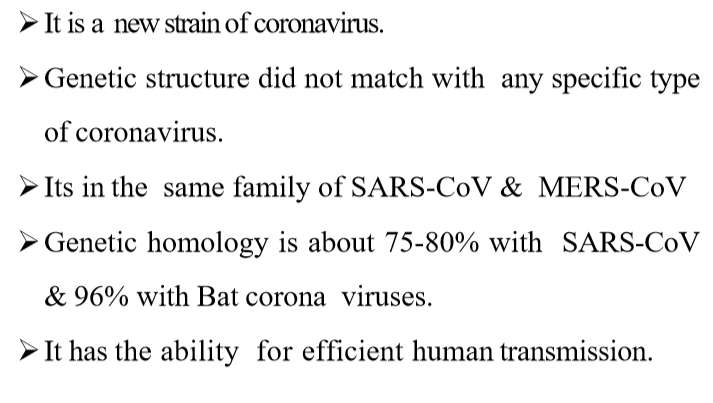 COVID-19 - Structure
Envelope (E) protein-Smallest of the major structural proteins, but most enigmatic, 76–109 amino acids.
Glycopeptide Spike (S), 
Membrane (M)-Most abundant structural protein
Nucleocapsid (N) proteins
Enzyme - RNA dependent RNA polymerase
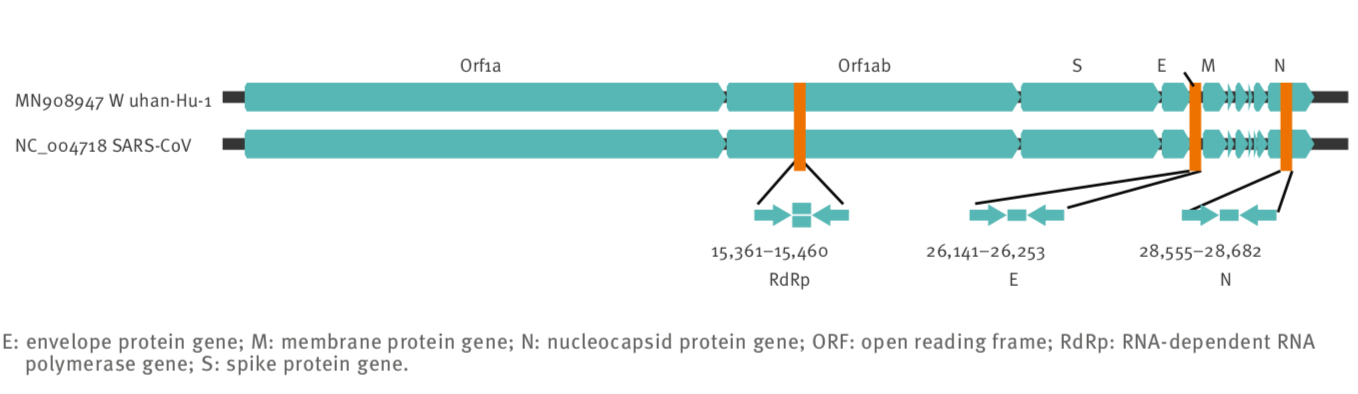 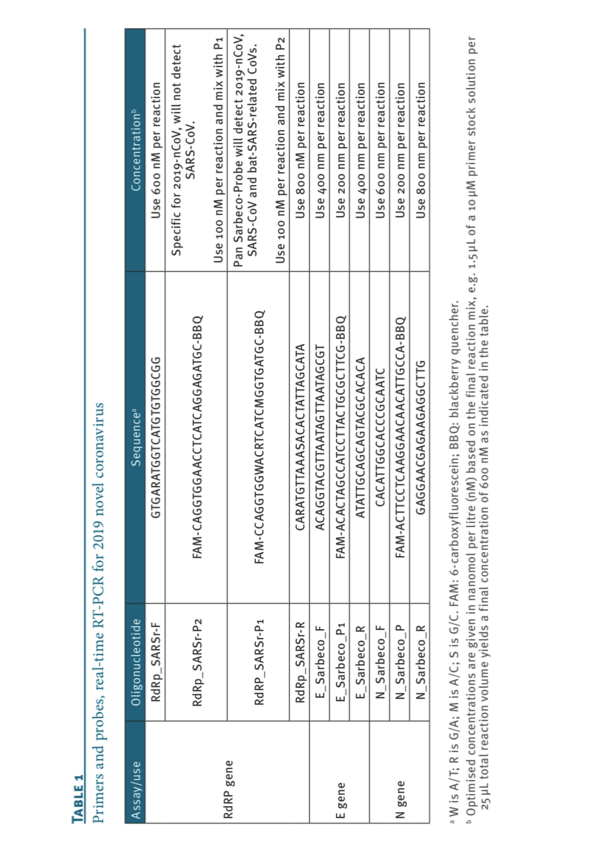 COVID-19 –PCR primer/probes
Suspected human sample should be first tested for E gene assay 
Confirmatory assay by RdRp and N & ORF gene assay
Thank you